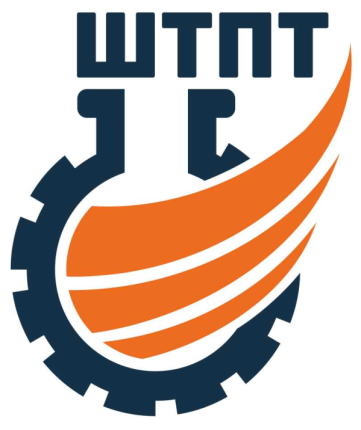 Областное государственное автономное профессиональное образовательное учреждение 
«Шебекинский техникум промышленности и транспорта»
Презентация проекта «Оптимизация процесса распределения обучающихся  на производственную практику»
Директор ОГАПОУ «ШТПТ»
Вишневская Яна Юрьевна
г. Белгород, 2019 год
[Speaker Notes: Титульный слайд]
карточка проекта
2
Введение в предметную область(описание ситуации «как есть»)
Обоснование выбора процесса:
Длительный процесс распределения обучающихся на производственную практику.

Принудительное закрепление за обучающимися мест прохождения производственной практики.

Неудовлетворенность некоторых обучающихся и работодателей качеством практического обучения.
3
Введение в предметную область(описание ситуации «как есть»)
Карта текущего состояния
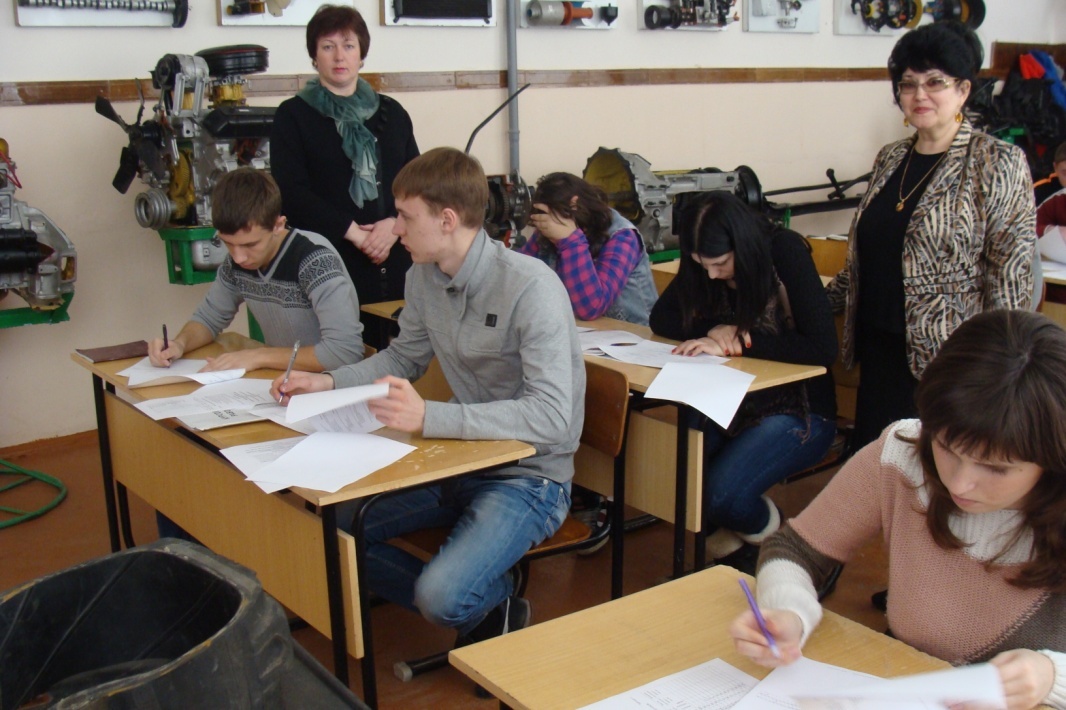 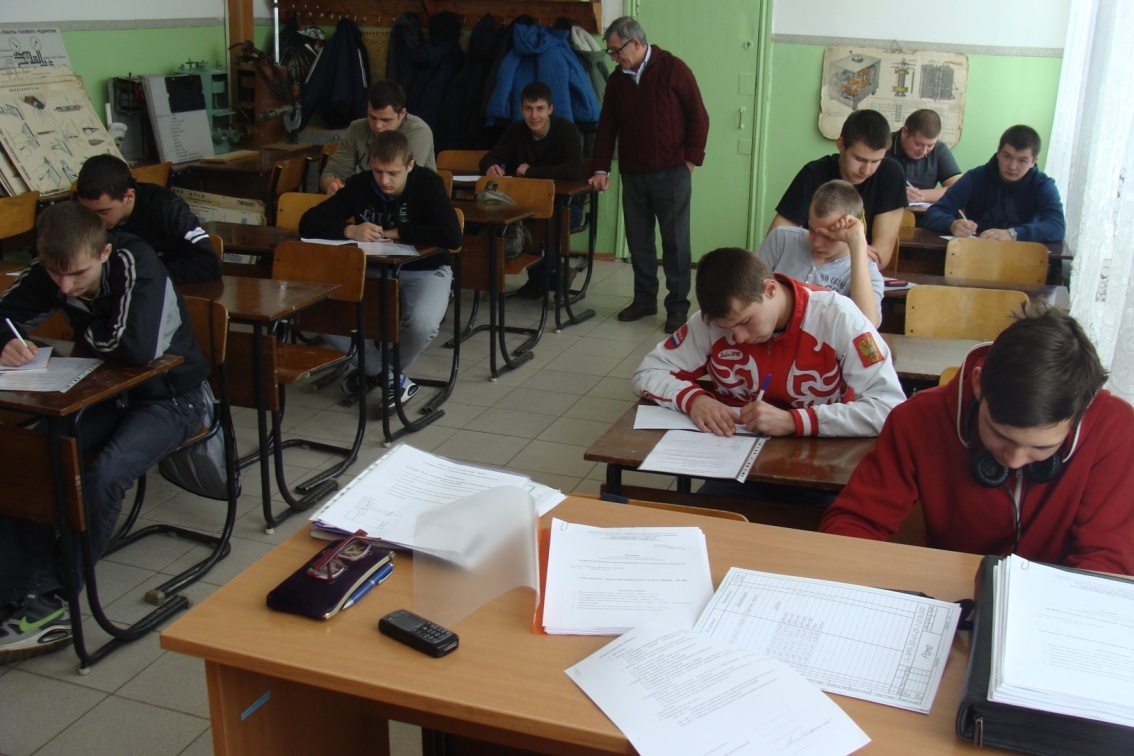 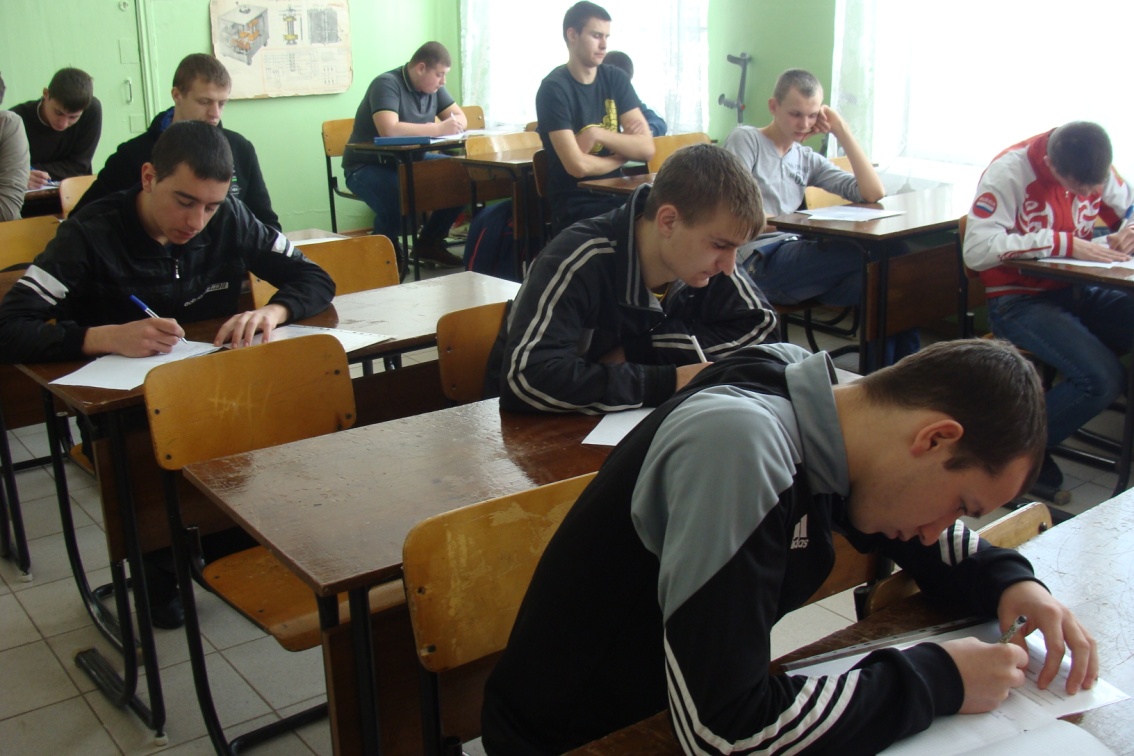 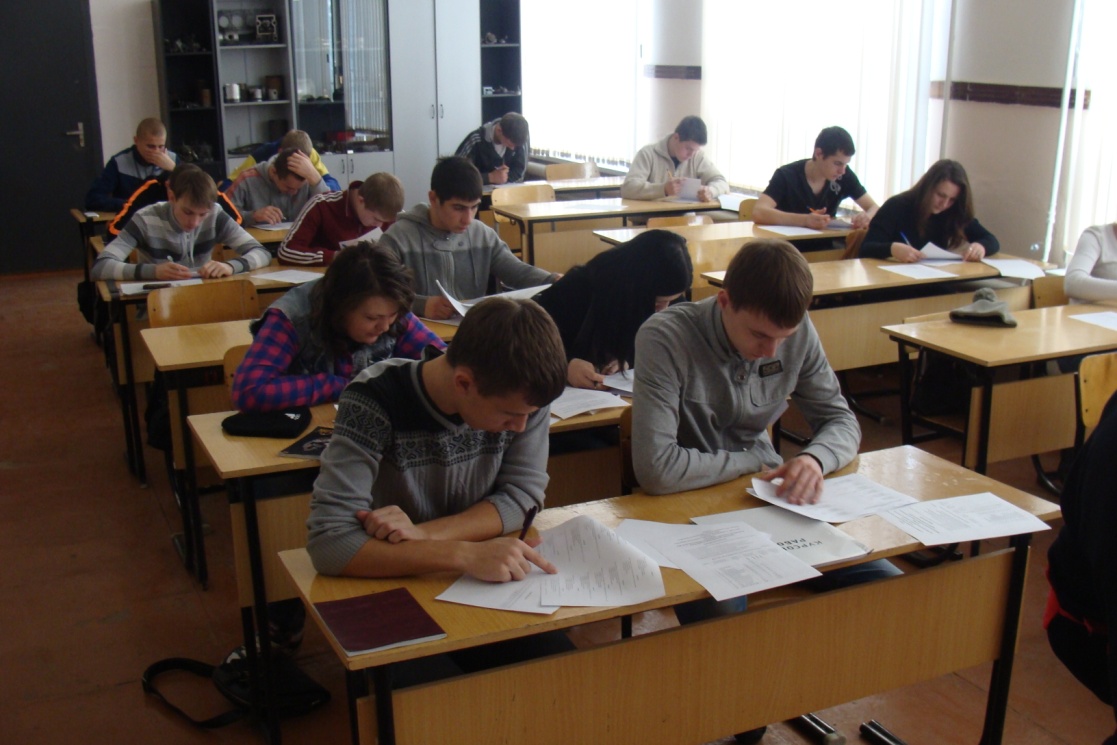 4
Введение в предметную область(описание ситуации «как есть»)
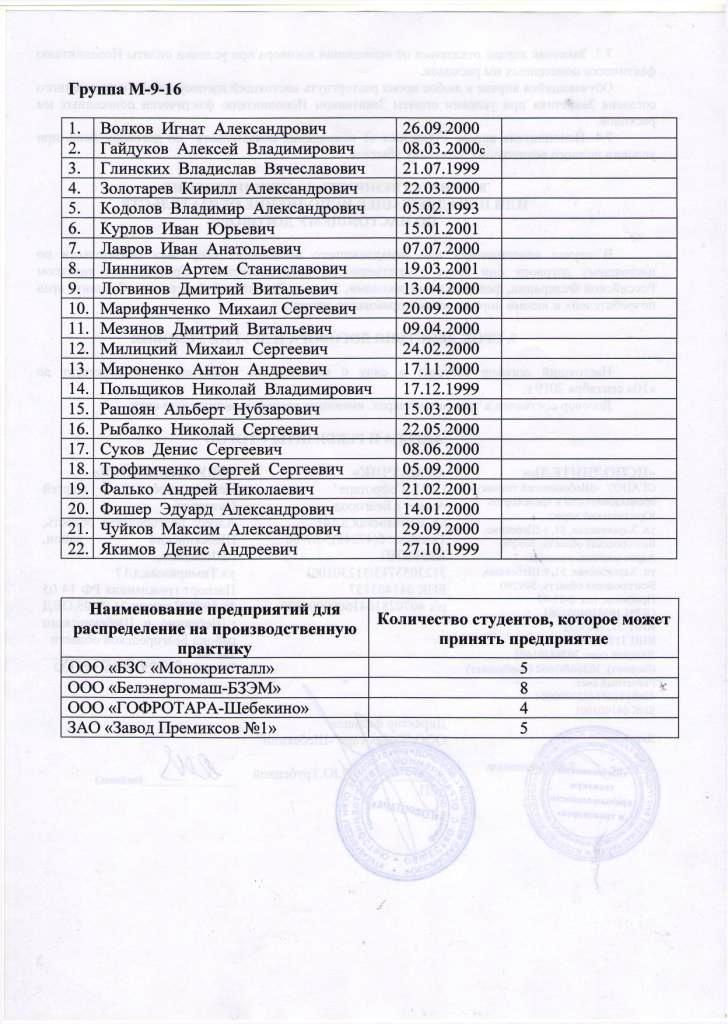 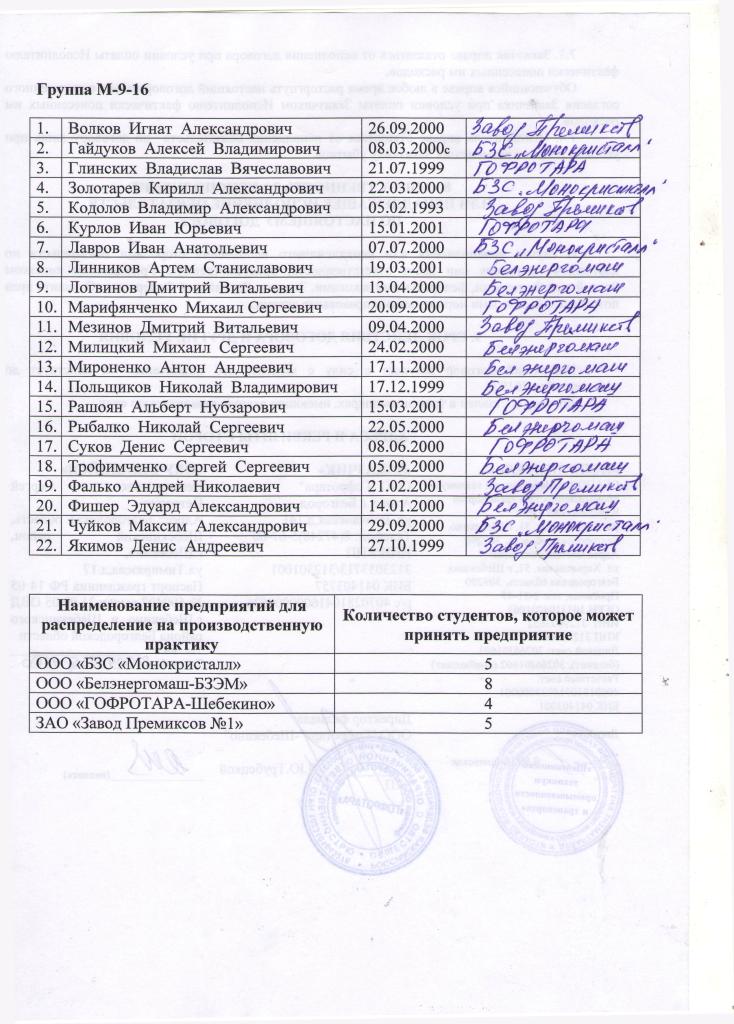 5
Введение в предметную область(описание ситуации «как есть»)
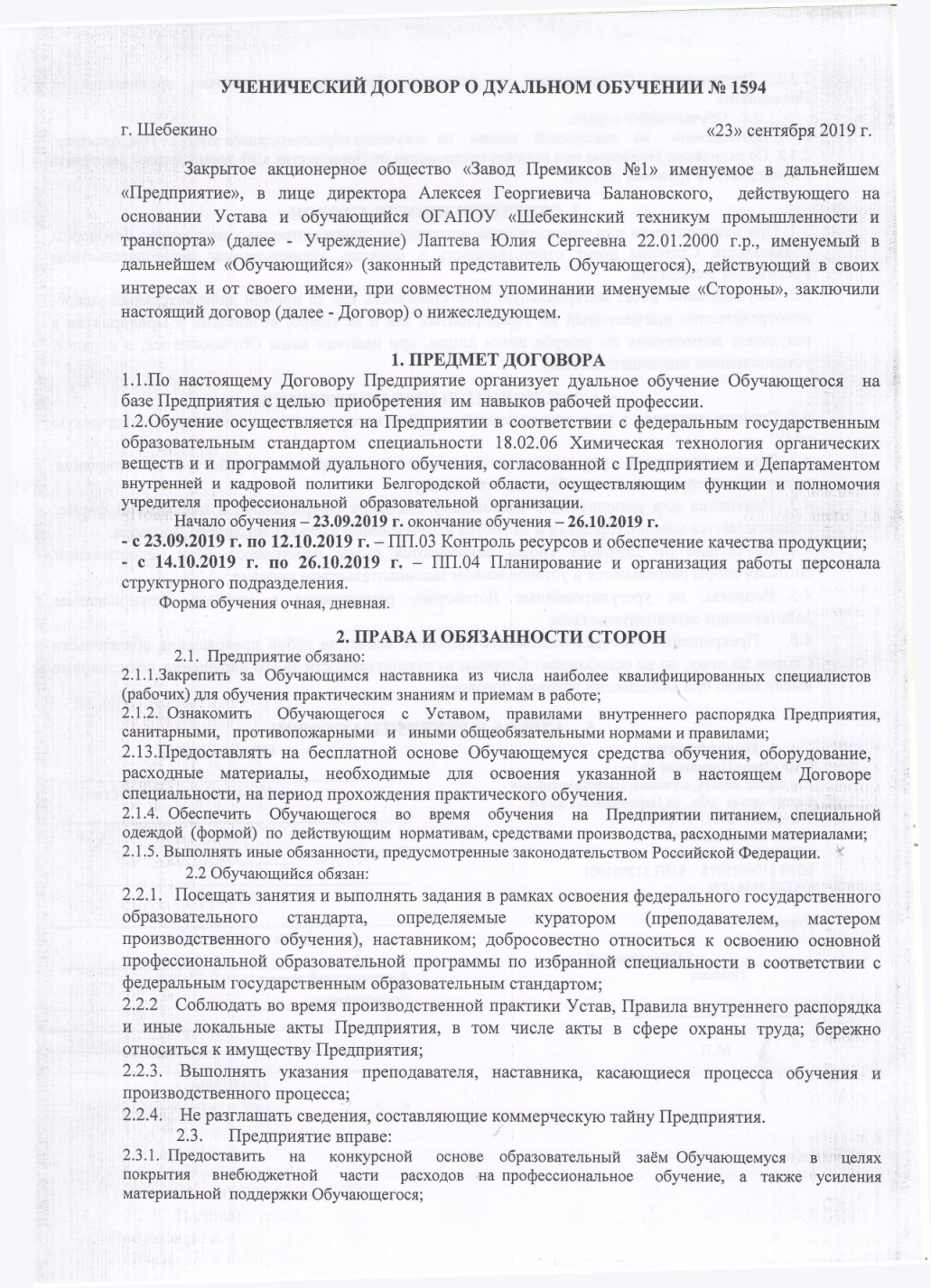 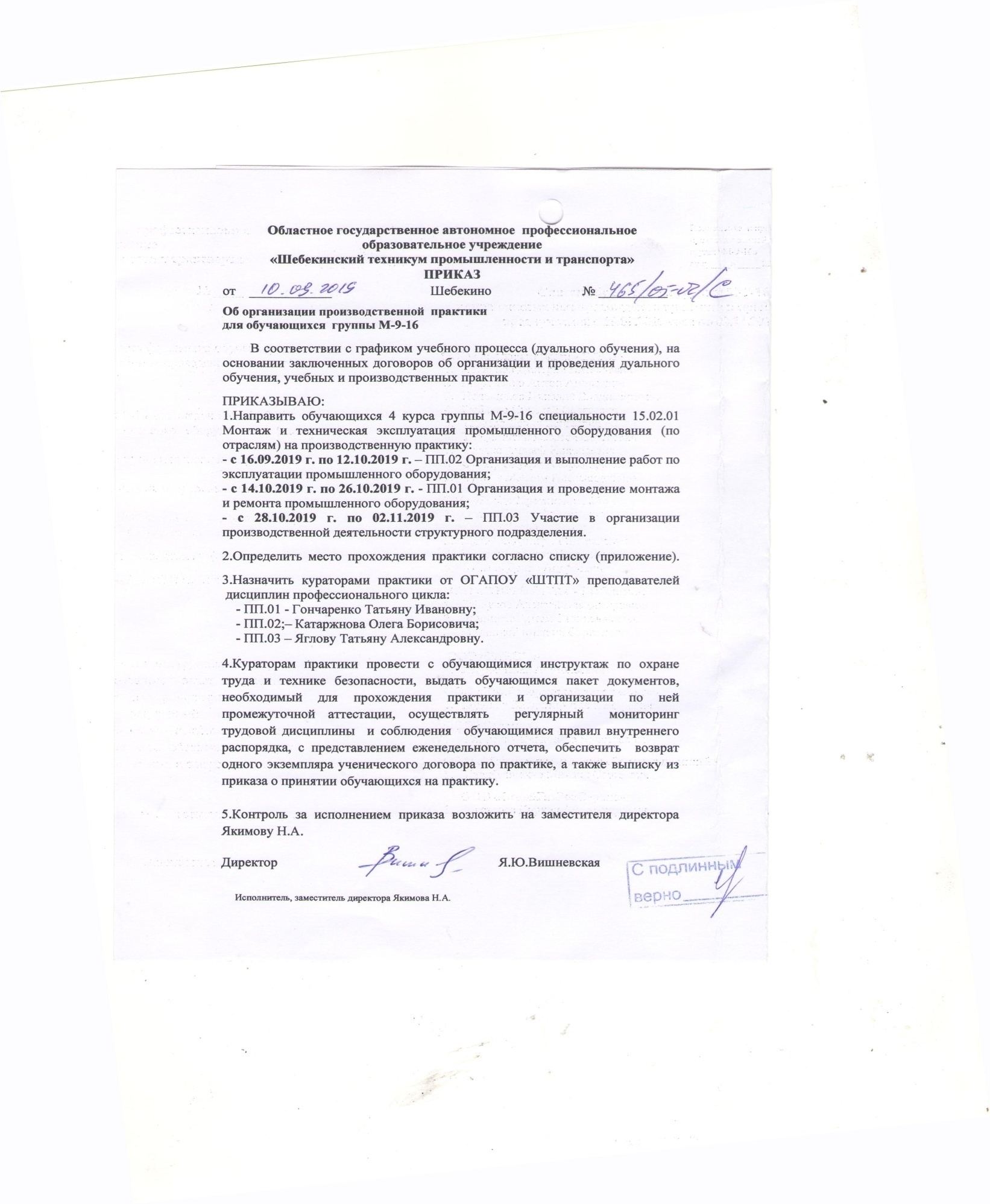 6
Введение в предметную область(описание ситуации «как есть»)
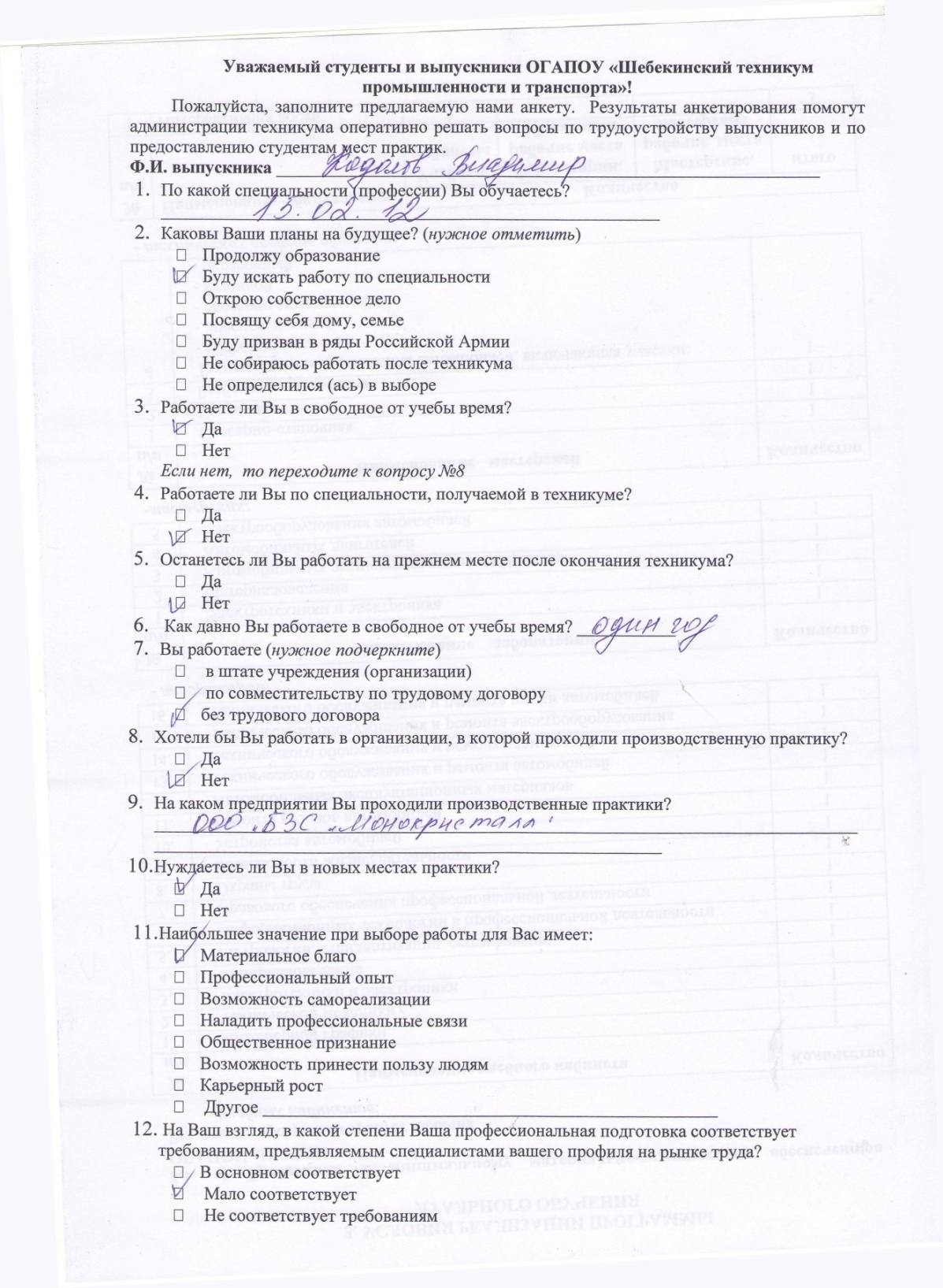 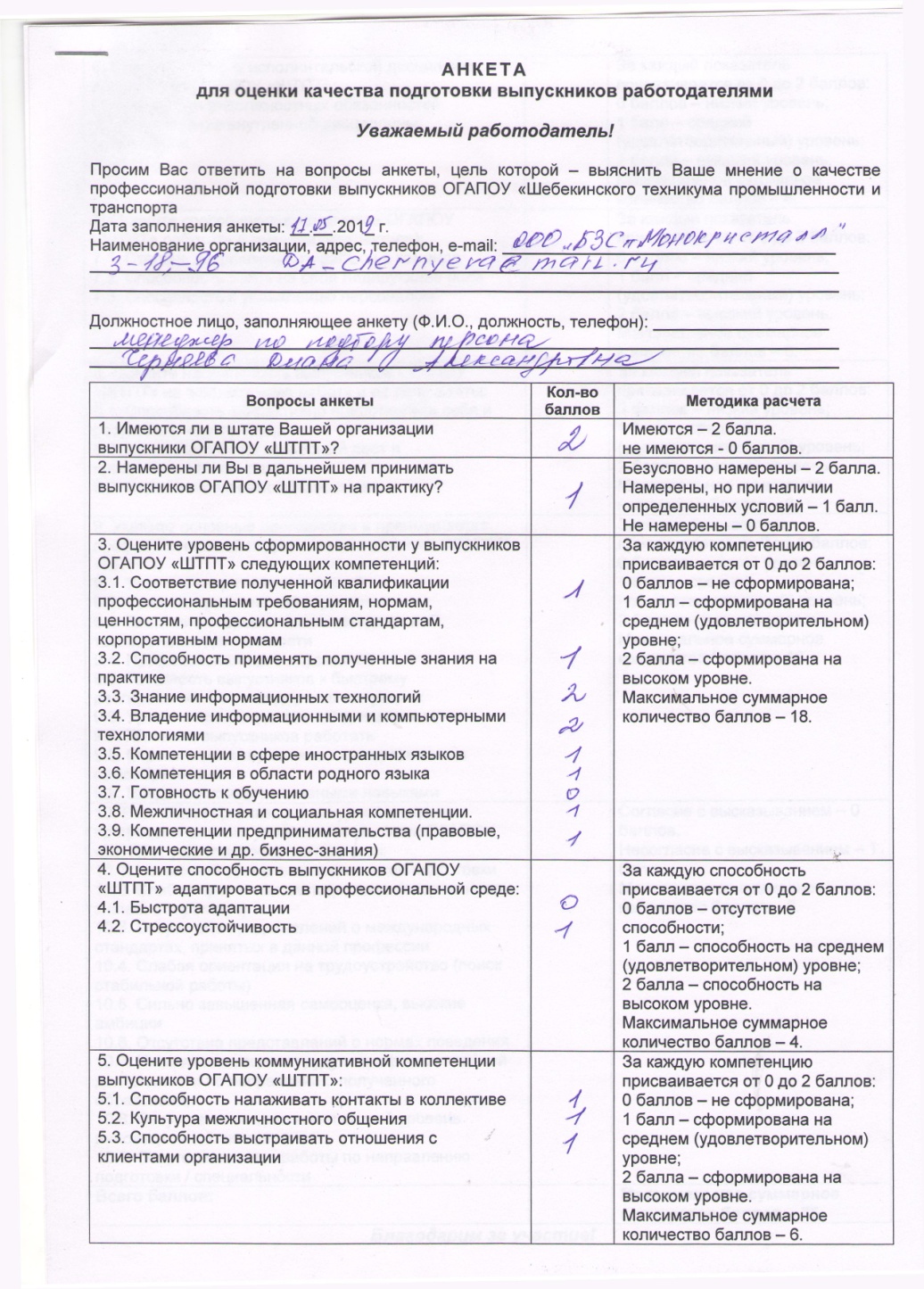 7
Карта текущего состояния
Исполнитель

Описание шага процесса

Продолжительность
Потери/проблемы
3
2
1
2
1,2,3
3- обращение отдельных студентов и их родителей с просьбой перевести на другие предприятия
1- Потеря времени (задержка ответа на письмо-запрос)
2- отсутствие преподавателя – руководителя ПП/заместителя директора
8
Карта текущего состояния
Исполнитель

Описание шага процесса

Продолжительность
Потери/проблемы
2,4
1
4
4 – отказ предприятий в изменении численности студентов
1 – из-за потери времени по определении мест прохождения ПП, в авральном режиме оформляются ученические договоры
19
Карта текущего состояния
10
Введение в предметную область (описание ситуации «как есть»
Федеральный уровень
Длительный процесс распределения обучающихся на производственную практику.

Принудительное закрепление за обучающимися мест прохождения производственной практики.

Неудовлетворенность некоторых обучающихся и работодателей качеством практического обучения
Региональный
уровень
Уровень образовательного учреждения
11
Карта целевого состояния
Исполнитель

Описание шага процесса

Продолжительность
Потери/проблемы
12
Карта целевого состояния
Исполнитель

Описание шага процесса

Продолжительность
Потери/проблемы
ВПП (время протекания процесса) – 8,5 дня (длительность процесса, работа с документами) 
                                                                            -  408 мин (68 час) (перемещение) 55%
13
Введение в предметную область(описание ситуации «как будет»)
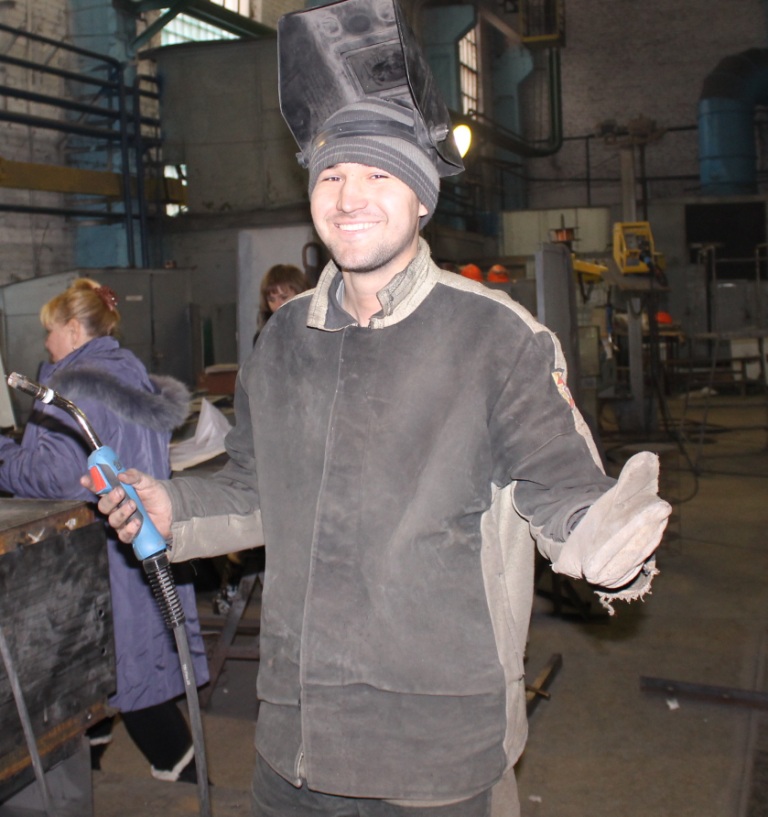 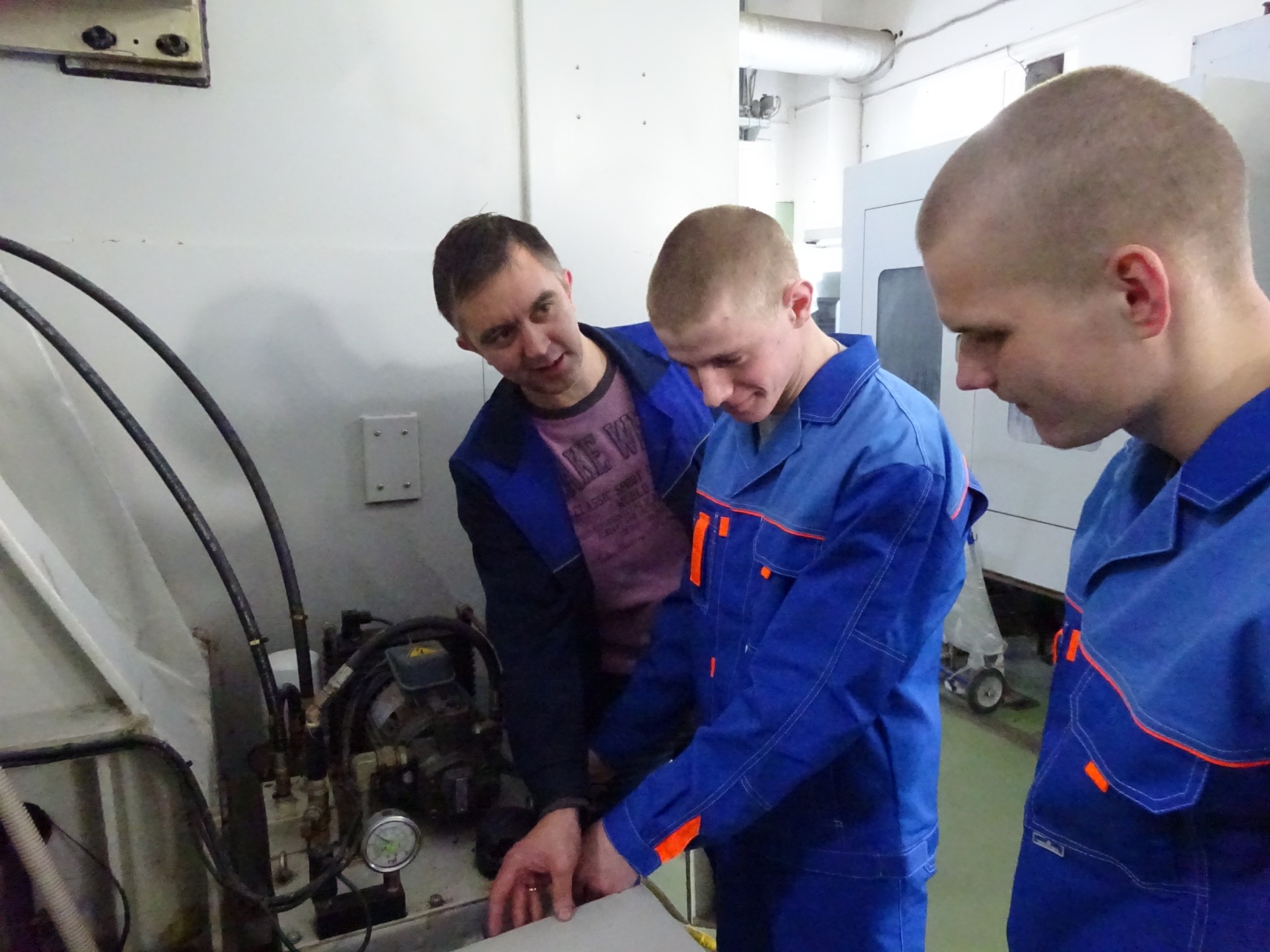 14
Введение в предметную область(описание ситуации «как будет»)
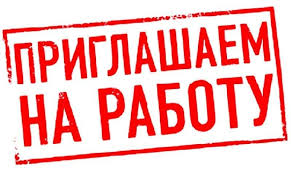 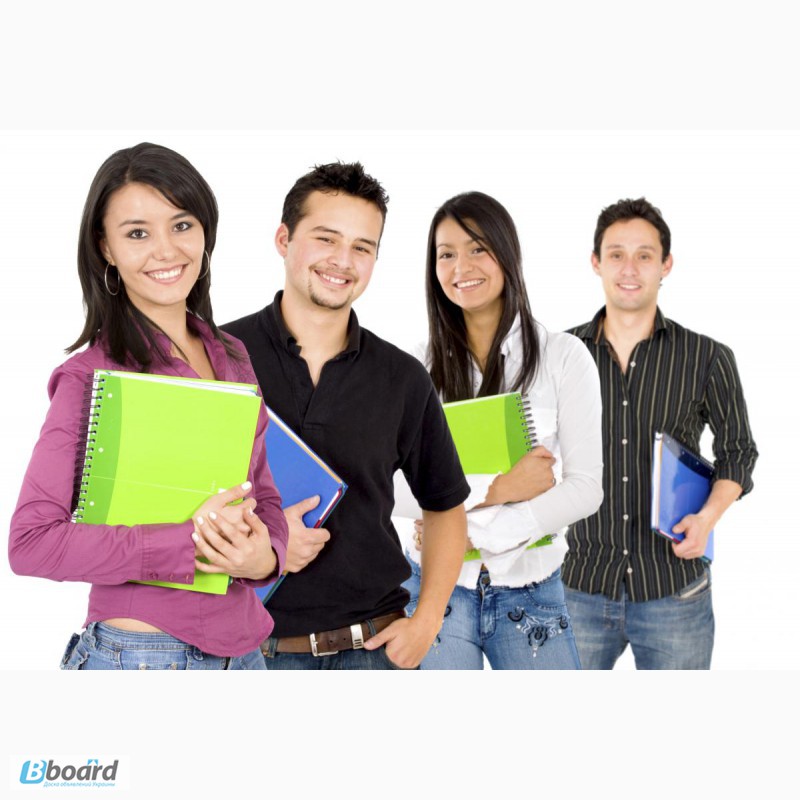 15
Цель и результат проекта
16
Основные блоки работ проекта
17
* завершенные блоки работ  закрашиваются зеленым цветом
Команда проекта
18
Контактные данные:
Руководитель проекта:
Якимова Наталья Александровна
тел.: 2-26-38
e-mail:  nata.yakimova.76@mail.ru
Администратор проекта:
Маслиева Ольга Александровна
тел.: 3-18-75
e-mail: masliyova.olya@yandex.ru
19